ESNEKLİK: Bir malın talebinin başka bir değişkendeki değişime duyarlılığıdır.Tablo 1.  Esneklik değerleri
Esneklik çeşitleri şöyledir:1. Talebin fiyat esnekliği2. Gelir esnekliği3. Çapraz esneklik                                            Tablo 2. Esneklik tanımı
Esneklik hesabı
1. Nokta  elastikiyeti  (Eğri üzerinde bir noktanın elastikiyeti)   
 
	           Mi /Mi
	ii  =                                                                   
                                  Fi /Fi                  
	
          ii= Talep elastikiyeti  = Değişiklik  Fi = Fiyat 	Mi= Miktar
 
 
2. Yay elastikiyeti  (İki noktadan geçen doğrunun orta noktasının elastikiyeti)   
 
                  M2  - M1
                                                
                 M2  + M1                              
 ii     =                                             
                  F2  - F1                                  
               
                 F2  + F1
Değerlendirme
Talebin fiyat esnekliği normal ürünlerde negatif değer alır.

Gelir esnekliği normal ürünlerde pozitif değer alır.

Çapraz elastikiyet pozitif ise ürünler rakip olup, örneğin bir ürünün fiyatı artınca diğer rakip ürünün talebi artacaktır. Örneğin, tereyağı-margarin. Çapraz elastikiyet negatif ise ürünler tamamlayıcı olup, bir ürünün fiyatı artınca diğer tamamlayıcı ürünün talebi düşecektir. Örneğin, çay-şeker.
Talep edilen miktardaki değişiklik; talebi etkileyen faktörler sabit iken, sadece fiyata bağlı olarak talebin değişmesidir.  Talep eğrisi üzerinde bir noktadan diğer bir noktaya  harekettir.Şekil  5. Talep edilen miktardaki değişiklik
F
                  T

           F1
           F2
                                          T
	O      M1               M2                     M
Talepteki değişiklik; fiyat sabit iken talebi etkileyen diğer faktörlere bağlı olarak talebin değişmesidir.  Talep eğrisinin hareketidir.            Şekil 6. Talepteki Değişiklik
Fiyat
                          T1        T2       T3
                                                 
               F                     

	
                
                  0      M1       M2      M3               Miktar
Lorenz Eğrisi
Gelir ya da servetin nüfusa dağılımındaki eşitsizliği göstermekte kullanılan grafiktir. 
Eğri bir karenin köşegenini uç noktalarda keser. Karenin dikey kenarında gelirin birikimli payları, yatay kenarında ise nüfusun birikimli payları yüzde olarak gösterilir. Köşegen doğru, gelirin nüfus arasında eşit dağılımını ( mutlak eşitlik ) gösterir. 

Lorenz eğrisi köşegenden uzaklaştıkça, gelir dağılımındaki eşitsizlik artmaktadır.

Kaynak: Gelir ve Yaşam Koşulları Araştırması,2013 
 http://www.tuik.gov.tr/MicroVeri/GYKA_2011/turkce/metaveri/tanim/gelir-daggiiliimii-essitsizlik-oelccuetleri/index.html, 15.12.2017
Eşdeğer hanehalkı kullanılabilir gelirlerin Lorenz eğrisi, 2012-2013
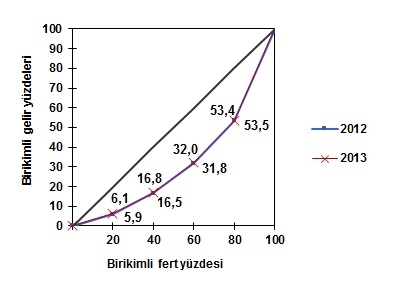 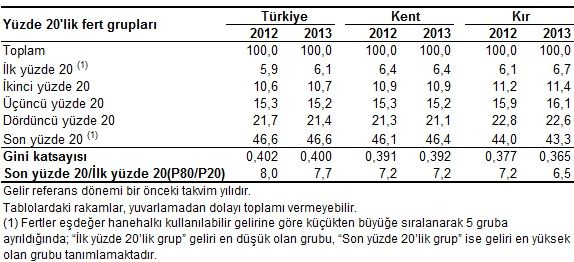 Eşdeğer hanehalkı kullanılabilir gelire göre sıralı yüzde 20’lik gruplar, 2012-2013

Yüzde 20’lik gruplarda, en yüksek gelire sahip son gruptakilerin toplam gelirden aldığı pay %46,6 iken, en düşük gelire sahip ilk gruptakilerin toplam gelirden aldığı pay %6,1 oldu. Buna göre, son yüzde 20’lik grubun toplam gelirden aldığı pay, ilk yüzde 20’lik gruba göre (P80/P20 göstergesi) 7,7 kat oldu. P80/P20 göstergesi kentsel yerlerde 7,2 kırsal yerlerde ise 6,5 olarak hesaplandı.
Gini katsayısı
Lorenz eğrisine bağlı ve eğri ile köşegen arasında kalan alanın, köşegenin altında kalan toplam alan oranına eşittir. Bu oran büyüdükçe, dağılımdaki eşitsizlik artıyor demektir. 

Gini ölçüsü "0 ile 1" arasında değişir. Bir toplumda, gelir adaletli olarak paylaşılmışsa, Gini katsayısı "0"a eşit, toplumdaki gelirleri yalnız bir kişi almışsa, Gini katsayısı "1" e eşit olmaktadır.

Gelir dağılımı eşitsizlik ölçütlerinden gini katsayısı bir önceki yıla göre 0,002 puan düşüş ile 0,400 olarak tahmin edildi. Katsayı, kentsel yerleşim yerleri için 0,392, kırsal yerleşim yerleri için ise 0,365 olarak hesaplandı.


Kaynak: http://www.tuik.gov.tr/PreHaberBultenleri.do?id=16083